Antica stampa di San Zeno
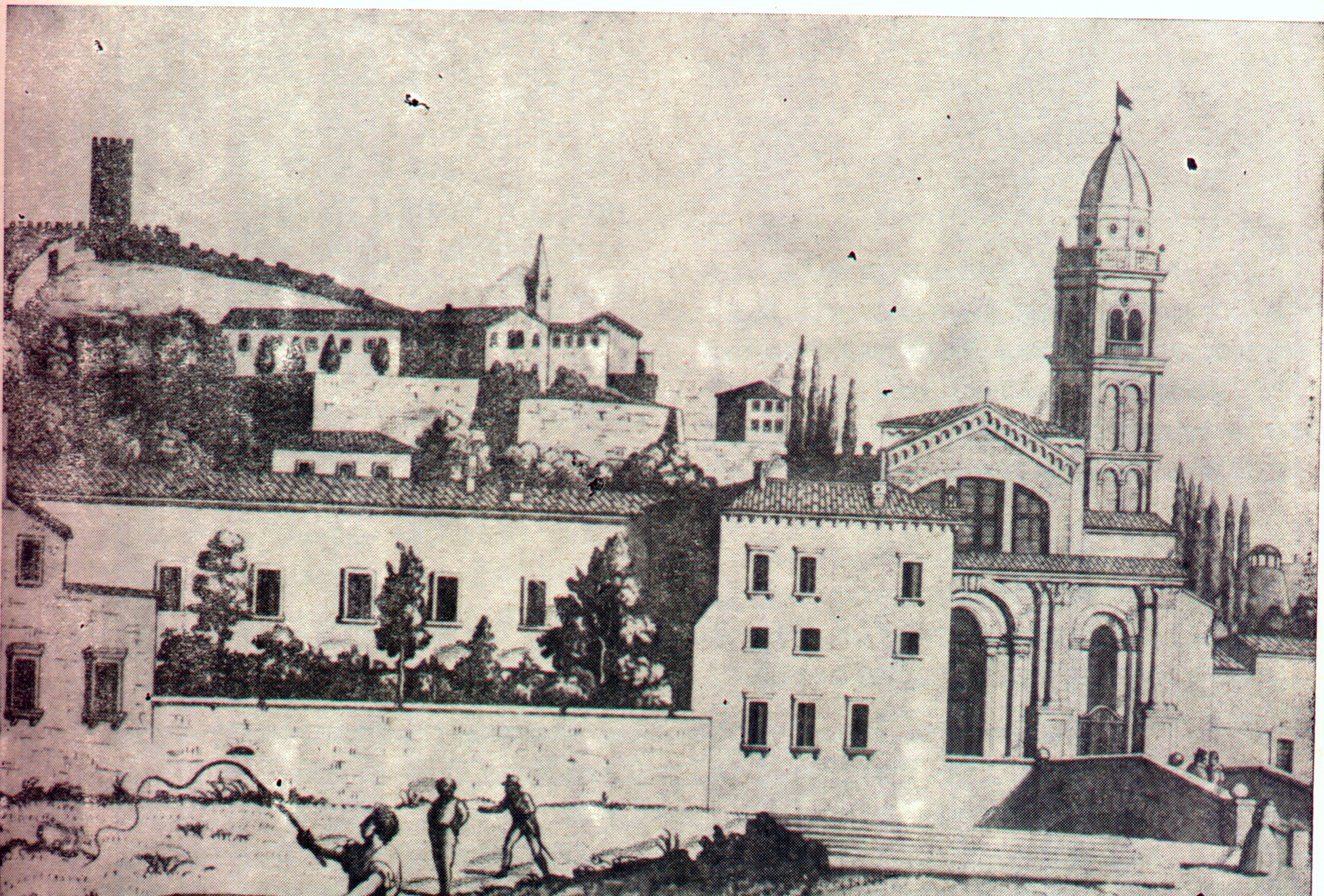